林易靖81年次~應徵男modle
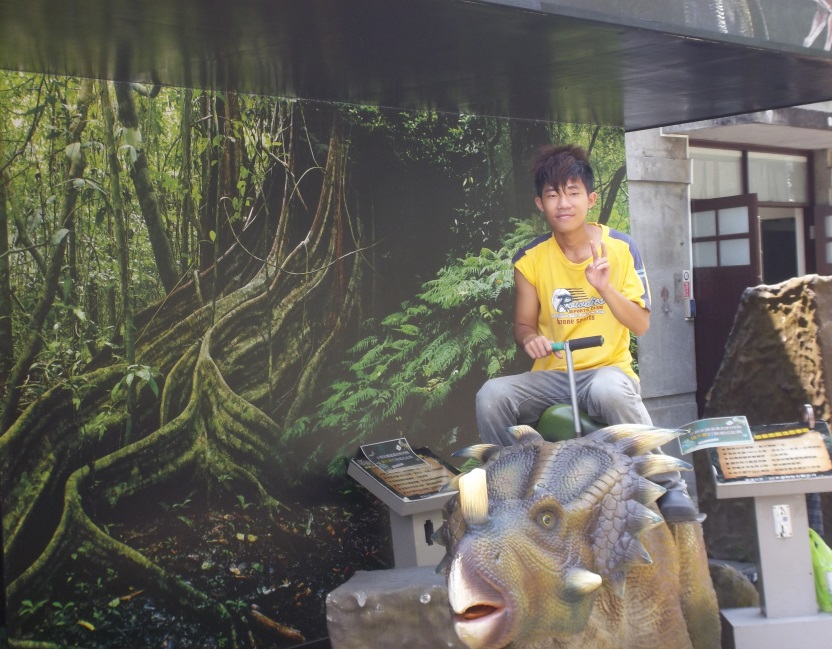